Thank you for downloading the SCOPE provided Image Analysis Project Template.
This template allows you to share the necessary information with the SCOPE team for the pipeline development. 

Please duplicate slide 2 as many times as you need to best annotate your images.

When doing data analysis, we work with the raw image data as acquired on the microscope. Please make sure that your example images are clearly labeled with channel number and wavelength to enable accurate correspondence between annotated images and the raw data.  

To ensure that the developed pipeline outputs the data necessary to create your desired figure, we request that you include a sketch of your final figure at the end of your annotation file. You do not need to export images and format them for this but do consider what values you would like to get out and how you would like to display them to best communicate your scientific discovery.
How to Submit your annotations to the SCOPE:
 
Please put this annotation file into a folder with your image files to provide to the SCOPE team.

 You will submit the link to this shared folder in the submission form.
Contact us: 

The SCOPE staff is always happy to discuss your analysis project in more detail through a microscopy consultation. 

Please remember to contact us before publishing to ensure that your methods accurately describe the pipeline and analysis performed, as well as acknowledging specific funding sources, as needed.
We look forward to working with you!
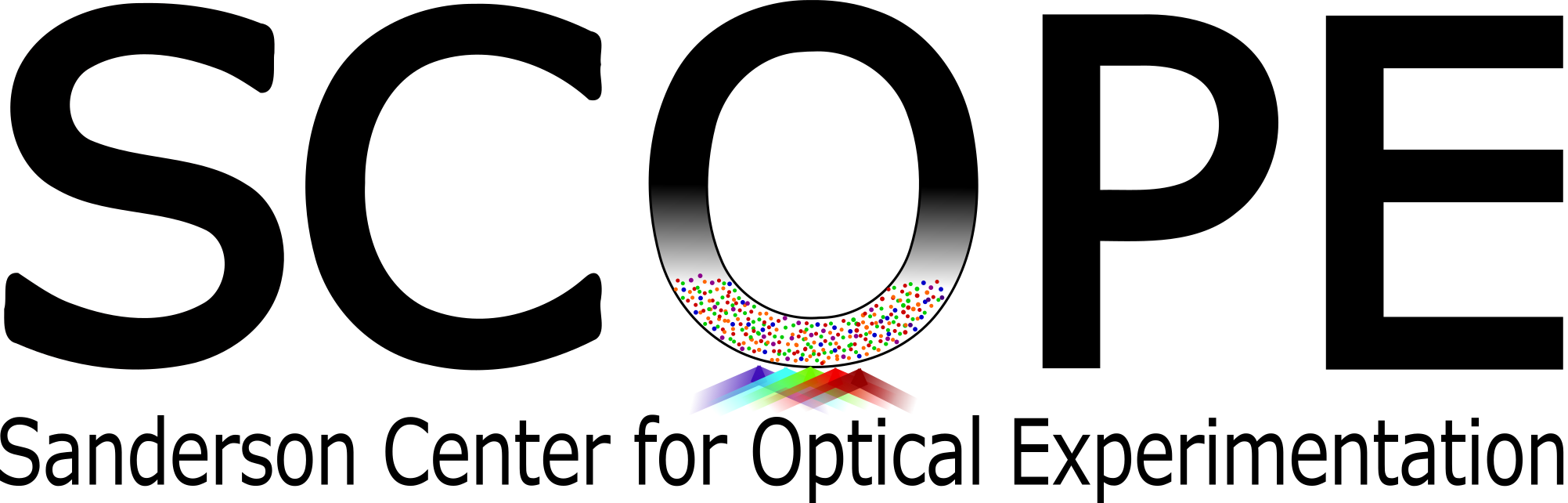 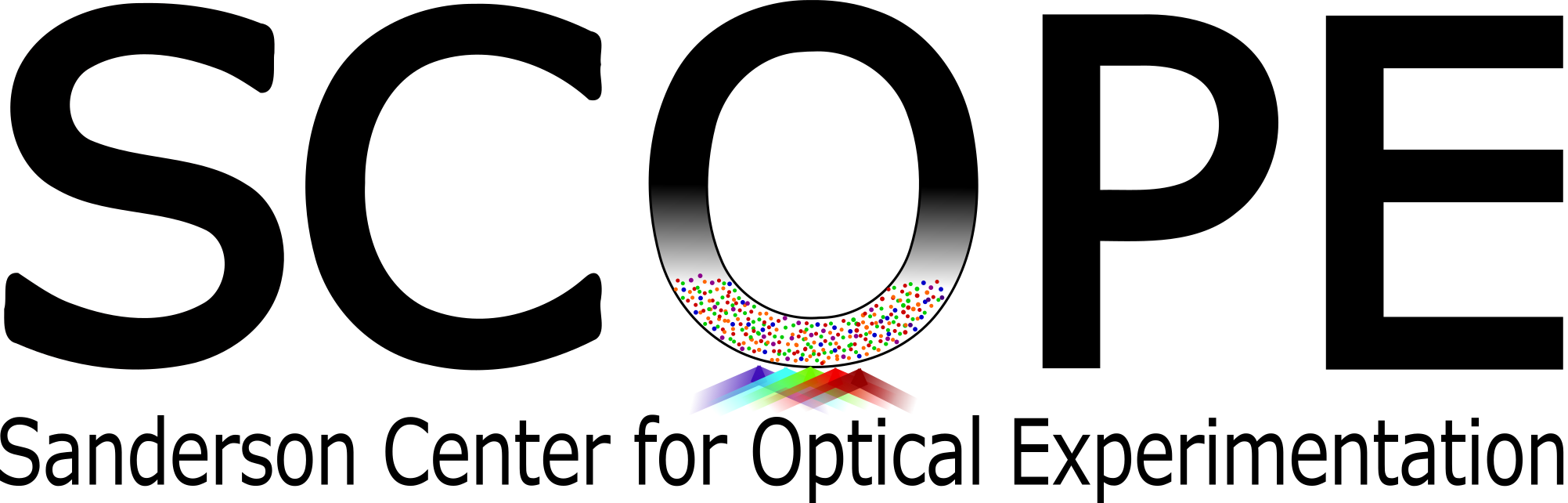 Important information about intensity-based quantification
Intensity based measurements are usually comparative.
They must be reported in the context of a baseline condition or as a comparison to the intensity to a similar structure in a different biological condition.

Accurate comparisons require consist treatment of samples prep, acquisition and data handling.
All acquisition parameters must be consistent between all images.
All image processing pipelines must be applied equivalently to all images.

Image processing may change the image intensity in a non-linear way.
The intensity measurement may no longer relate to the number of fluorophores in a region of a processed image. 

Deconvolution algorithms are an example of image processing.
Intensity measurements can not be made on deconvolved images. 

Algorithms that improve image quality also change intensity in a non-linear way.
This includes deep learning based methods for contrast improvement and image restoration.
Examples of allowable intensity quantification in image analysis: 
Object/area thresholding (setting a cutoff value that defines positive signal)
Comparative intensity where each experimental replicate is normalized to the same control condition.
If you would like to learn more about quantifying microscopy images this paper is a great resource: 

Made to measure: An introduction to quantifying microscopy data in the life sciences - Culley - 2024 - Journal of Microscopy - Wiley Online Library
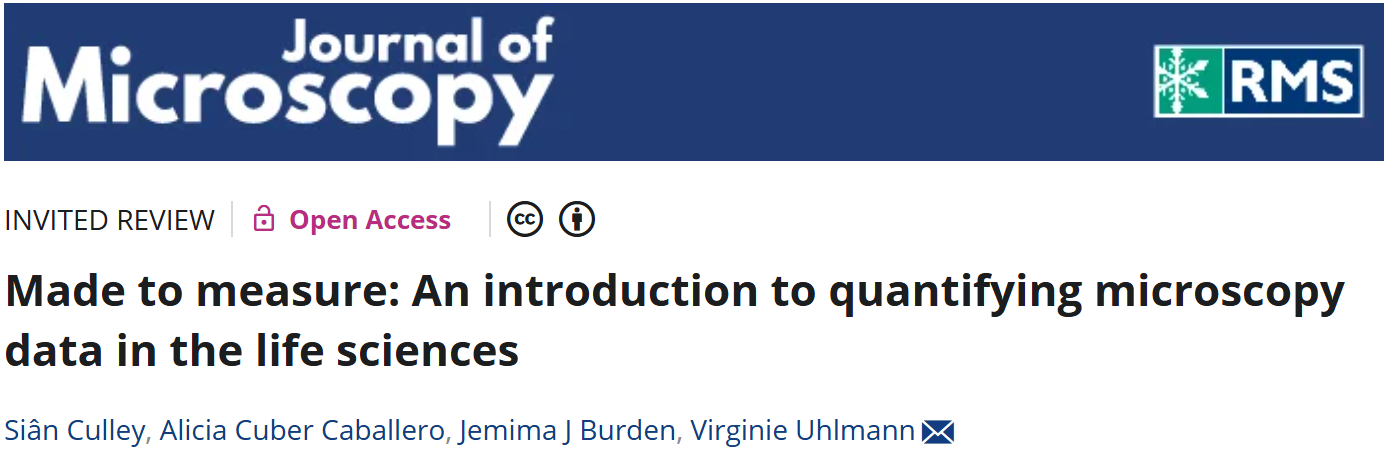 Image annotation 
Please provide information to the following questions and mark the appropriate features in your chosen images
What would you like quantified: 
ANSWER HERE 
Annotate a few examples of this phenotype: 
ANSWER HERE – Please specify how you have annotated each feature of interest
Annotate anything that should not be included in the quantification: 
 Please note any background fluorescence or any features that should not be considered in this quantification
CY5
Merge
Insert your annotated image here  

Feel free to use, change, or delete any annotation markers in the key to best suite your images.
Insert your negative control image here  

Feel free to use, change, or delete any annotation markers in the key to best suite your images.
Annotation Key
Annotation 1
Annotation 2
Annotation 3
Sketch of your planned final figure constructed from the image quantification outputs:
Rough sketch/outline of the plots you want. These can be any format and don't have to match the examples shown or show any actual data.
Diagram of images you plan to show. You do not need to include the actual images in this rough draft.
General description about what images will be included in your figure
Define this Axis
Condition 1
Condition 2
Condition 3
Neg Ctrl
Define this axis
Condition 1 Scatter plot
Neg Control Scatter plot
General description about what images will be included in your figure
Define this axis
Define this axis
Define this axis
Define this axis